Coronavirus:
So können wir uns schützen!
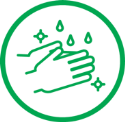 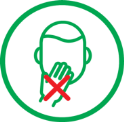 Nicht ins Gesicht (Augen, Mund, Nase) fassen.

Hände schütteln vermeiden. Schenk‘ lieber ein Lächeln.

Informieren Sie Ihren Vorgesetzten, wenn ein Coronafall in Ihrem Umfeld auftritt.
Hände 20 bis 30 Sekunden gründlich mit Seife waschen.

In Einwegtaschentuch oder Armbeuge husten und niesen.

Mindestens 1,5m Abstand zu Mitmenschen halten.

Große Gruppen meiden, Meetings                                                                                                                                               per Telefon oder WebEx.

Bitte diese Maßnahmen auch im privaten Umfeld berücksichtigen!
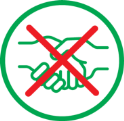 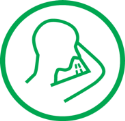 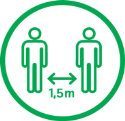 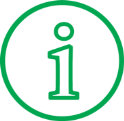 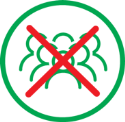 1
Coronavirus:
How to protect ourselves!
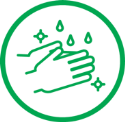 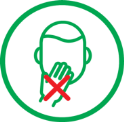 Do not touch your face (eyes, mouth, nose).

Avoid shaking hands. Give a smile instead.

Inform your superior if a corona case occurs in your environment.
Wash hands thoroughly with soap for 20 to 30 seconds.

Cough and sneeze in disposable handkerchief or into the crook of your arm.

Keep 1.5m distance to other people.

Avoid large groups, hold meetings by phone or WebEx.

Please implement these measures in your private environment, too!
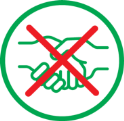 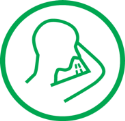 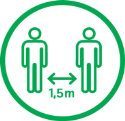 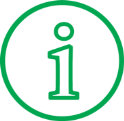 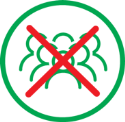 2
Coronavirus:
¡Así podemos protegernos!
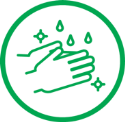 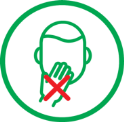 Si es posible, no te toques la cara (ojos, boca, nariz).

Evita dar la mano. ¡Una sonrisa bastará!

Informa a tu superior si ocurre un caso de coronavirus en tu entorno.
Lávate bien las manos con jabón durante 20 a 30 segundos.

Tose y estornuda en un pañuelo desechable o en la curva de tu brazo.

Si es posible, mantente a una distancia de 1,5 m de otras personas.

Evita grupos grandes, celebra reuniones por teléfono o WebEx si es posible.

¡Implementa estas medidas en tu entorno privado también!
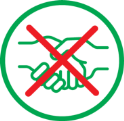 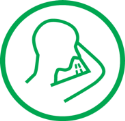 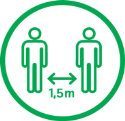 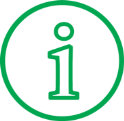 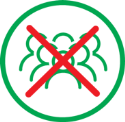 3
Corona virus:
Comment nous protégez nous-mêmes
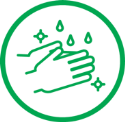 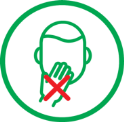 Si possible de pas se toucher le visage (yeux, bouche, nez).

Eviter de serrer les mains. Sourire à la place.

Informer votre supérieur si un cas de Corona est avéré dans votre environnement.
Se laver les mains avec du savon pendant 20 à 30 secondes.

Tousser et éternuer dans un mouchoir à usage unique ou dans le creux de son bras.

Si possible garder 1,5 mètre de distance avec les autres gens..

Eviter les grands rassemblements, tenir les réunions par téléphone ou Webex si possible.

S'il vous plait mettez également ces mesures en place dans votre environnement privé!
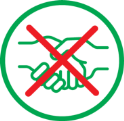 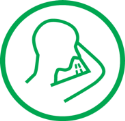 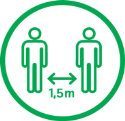 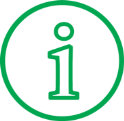 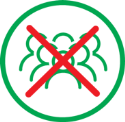 4
Коронавирус:
Как мы можем себя защитить?
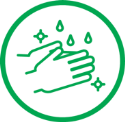 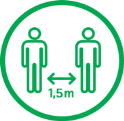 По возможности, старайтесь соблюдать расстояние  1,5 метра между людьми.

Не трогайте грязными руками ваше лицо, глаза, рот, нос.

Избегайте приветственных рукопожатий.

Сообщите вашему руководству, если в вашем районе есть случаи заражения коронавирусом.
Тщательно мойте руки с мылом 20-30 секунд.

При кашле и чихании прикрывайте рот и нос одноразовой бумажной салфеткой, либо при чихании, чихайте в изгиб локтя.

Постарайтесь реже посещать многолюдные места,  личные встречи, по возможности, отмените и используйте для общения телефон или WebEx.


Пожалуйста, старайтесь придерживаться данным рекомендациям в Вашем окружении!
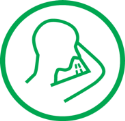 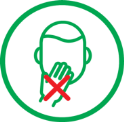 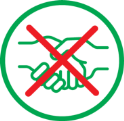 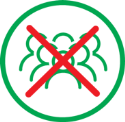 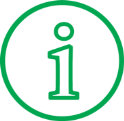 5
Koronawirus:
W ten sposób możemy się ochronić!
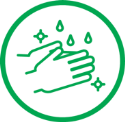 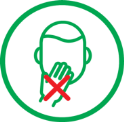 Unikaj dotykania oczu, nosa i ust dłońmi.

Unikaj podawania rąk na powitanie. Wystarczy się uśmiechnąć!

Jeśli podejrzewasz ryzyko zachorowania u siebie, lub osób w Twoim otoczeniu – niezwłocznie poinformuj o tym przełożonych.
Dokładnie myj ręce gorącą wodą z mydłem przez 20 - 30 sekund.

W trakcie kaszlu lub kichania używaj jednorazowej chusteczki, bądź zasłoń się przedramieniem.

Jeśli to możliwe, zachowaj 1,5 metrowy odstęp od innych osób.

Unikaj skupisk ludzi, spotkania bezpośrednie możesz zamienić na rozmowy telefoniczne lub wideokonferencje.

Stosuj te zasady również w życiu prywatnym!
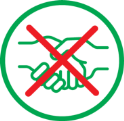 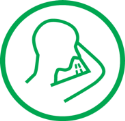 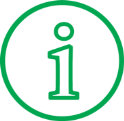 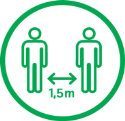 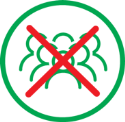 6
Коронавірус:
Як захистити себе!
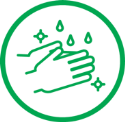 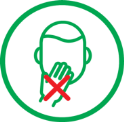 Якщо можливо, не чіпайте свого обличчя (очей, рота, носа).

Уникайте рукопотискань. Посміхніться натомість!

Повідомьте свого керівника, якщо випадок коронавірусу зафіксовано у Вашому оточенні.
Ретельно мийте руки з милом протягом 20 чи 30 секунд.

Чихайте та кашляйте в одноразову хустинку або у внунрішню частину локтьового суглобу.

Якщо можливо, тримайте дистанцію 1.5 м від інших людей.

Уникайте великих груп людей, проводьте зустрічі по телефону або WebEx, якщо це можливо.

Будь ласка, також вживайте ці заходи в Вашому пріватному середовищі!
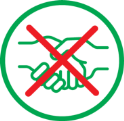 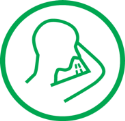 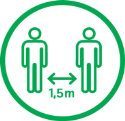 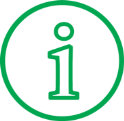 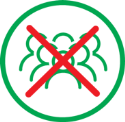 7
Coronavirus:
Hur vi skyddar oss!
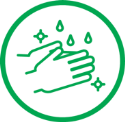 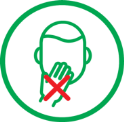 Undvik i största möjliga mån att röra vid ditt ansikte (ögno, näsa och mun).

Undvik att hälsa genom att ta i hand.

Informera din närmsta chef om ett corona-fall finns i din omgivning.
Tvätta händerna noggrant med tvål i 20 -20 sekunder.

Hosta och nys in engångs pappersnäsdukar eller i armvecket.

Om möjligt håll 1,5 m avstånd till andra personer.

Undvik större grupper och håll möten via telefon eller WebEx om möjligt.

Kom ihåg att implementera dessa åtgärderi ditt privatliv också!
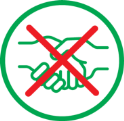 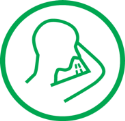 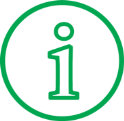 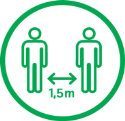 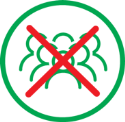 8
Koronavirüs :
Kendimizi nasıl korumalıyız!
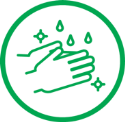 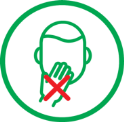 Mümkünse yüzünüze (gözler, ağız, burun) dokunmayın.

El sıkışmaktan kaçının. Bunun yerine gülümseyin.

Ortamınızda bir korona vakası olursa amirinize haber verin.
Ellerinizi sabunla 20 ila 30 saniye boyunca iyice yıkayın.

Tek kullanımlık mendile ya da kolunuzu dolandırırcasına öksürün ve hapşırın.

Mümkünse, diğer insanlara 1,5 m mesafede durun.

Büyük gruplardan kaçının, mümkünse telefonla veya WebEx ile toplantı yapın.

Lütfen bu önlemleri özel ortamınızda da uygulayın!
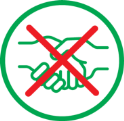 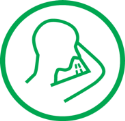 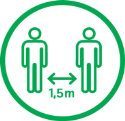 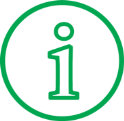 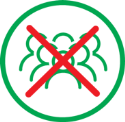 9
Coronavirus:
เราจะป้องกันตัวเองได้อย่างไร
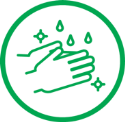 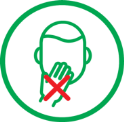 ถ้าเป็นไปได้ห้ามแตะบริเวณใบหน้า (ดวงตา ปาก จมูก)

หลีกเลี่ยงการจับมือทักทาย ให้ใช้การส่งยิ้มแทน

ให้แจ้งหัวหน้างาน หากพบผู้ติดเชื้อในบริเวณที่พักศัยของท่าน
ล้างมือให้สะอาดด้วยสบู่นาน 20-30 วินาที

การไอและจามใส่กระดาษทิชชู่ หรือการไอและจามใส่ข้อพับด้านใน

ถ้าเป็นไปได้ให้รักษาระยะห่าง 1.5 เมตรจากบุคคลอื่น

หลีกเลี่ยงคนกลุ่มใหญ่ ให้จัดประชุมโดยผ่านโทรศัพท์หรือ WebEx

กรุณายึดถือข้อปฎิบัติข้างต้นเมื่ออยู่ที่บ้านด้วย
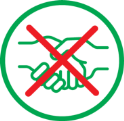 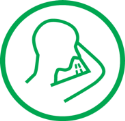 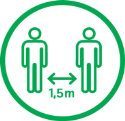 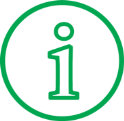 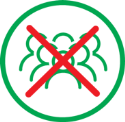 10